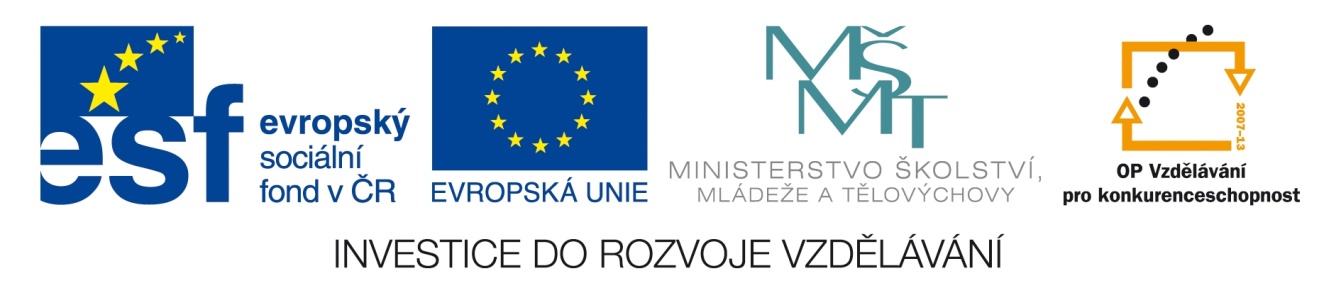 Registrační číslo projektu: CZ.1.07/1.1.38/02.0025
Název projektu: Modernizace výuky na ZŠ Slušovice, Fryšták, Kašava a Velehrad
Tento projekt je spolufinancován z Evropského sociálního fondu a státního rozpočtu České republiky.
Přezimující živočichové
Pří_043_Rozmanitost přírody_Přezimující živočichové

Autor: Mgr. Jana Koutná

Škola: Základní škola Slušovice, okres Zlín, příspěvková organizace
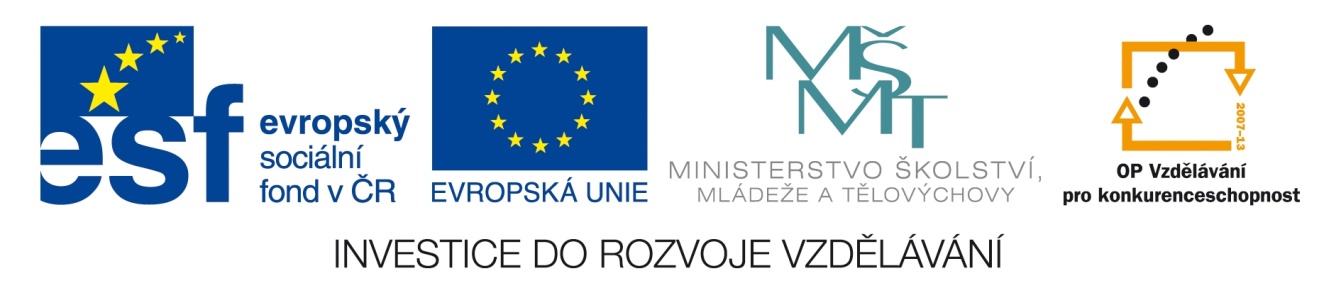 Anotace:
Digitální učební materiál je určen k seznámení žáků s přezimujícími  
    živočichy.
Materiál rozvíjí zájem žáků o přezimující živočichy a podmínky, ve kterých 
    žijí.
Je určen pro předmět přírodověda 4. ročník.
Tento materiál vznikl ze zápisů autora jako doplňující materiál k učebnici:
 ŠTIKOVÁ, Věra. Člověk a jeho svět: přírodověda pro 4. ročník. Ilustrace.
 Hana Berková, Alena Baisová. Brno: Nová škola, 2010, 2. sv. Duhová
 řada. ISBN 978-80-7289-212-9.
PŘEZIMUJÍCÍ ŽIVOČICHOVÉ
Základní dělení:
- studenokrevní živočichové
- teplokrevní živočichové
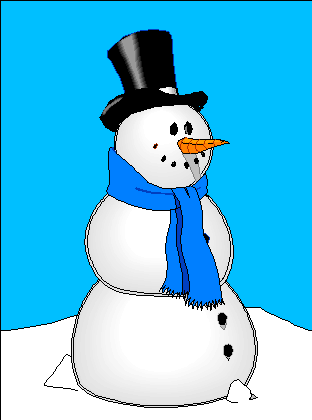 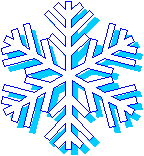 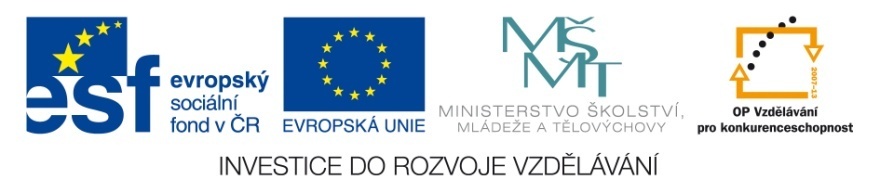 Studenokrevní živočichové
Přečkávají zimu ukryti ve skrýších.
Přežívají ve stavu strnulosti. 
Teplota jejich těla kolísá podle teploty okolního prostředí.

Patří sem:
- ryby
- obojživelníci
- plazi
- hmyz
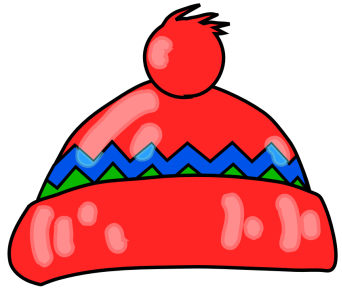 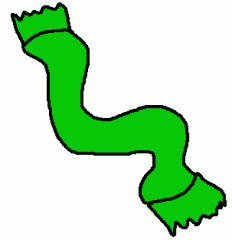 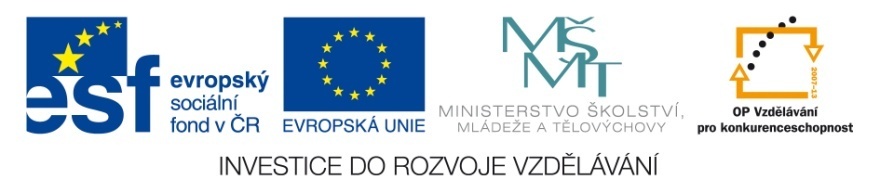 RYBY
Tráví zimu v klidu ve větších hloubkách, kde voda nezamrzá. Jejich příjem potravy je omezený.
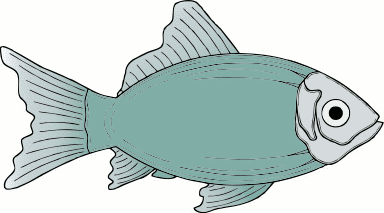 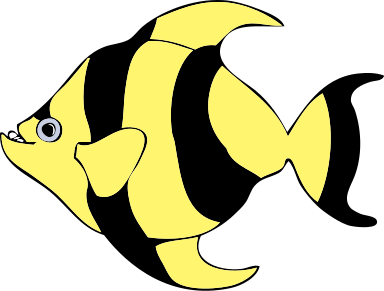 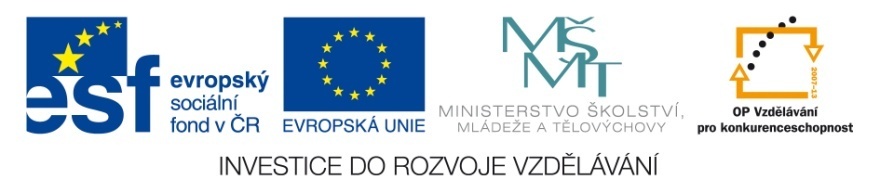 obojživelníci
Nejsou v zimě aktivní, 
nepřijímají potravu.
Skokan skřehotavý se 
zahrabává do bahna 
na dně vody. 
Ropucha obecná vyhledává 
raději úkryt na souši.
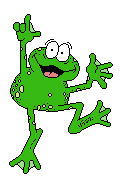 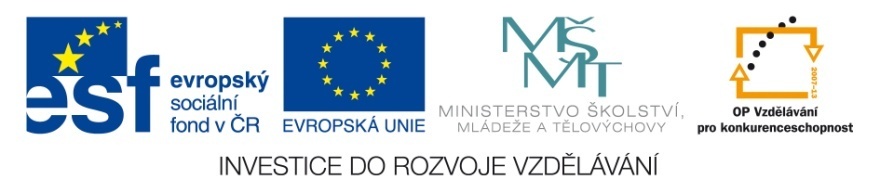 plazi
Přes zimu se nepohybují, nepřijímají potravu. Přezimují v půdě pod kameny, v puklinách skal nebo pod pařezy ve stavu strnulosti.
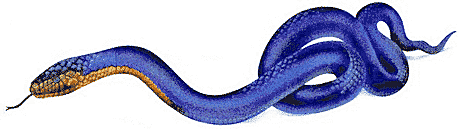 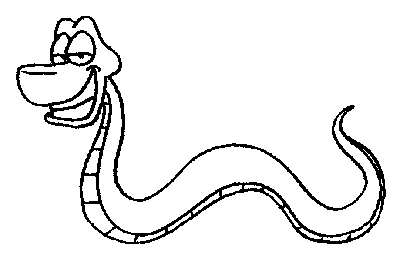 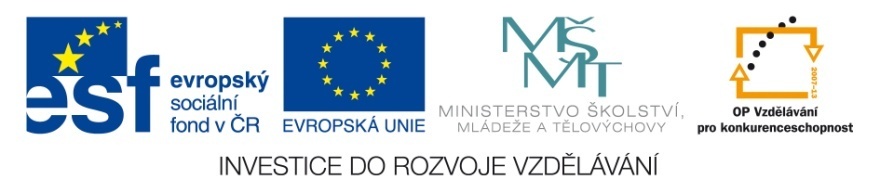 hmyz
Některé mouchy, komáři, brouci a motýli přečkají zimu ve skulinách kůry stromů, v dutinách, v půdě nebo ve sklepech domů. U většiny druhů však dospělí jedinci na podzim zahynou a zimu přečkají jen jejich vajíčka, larvy či kukly.
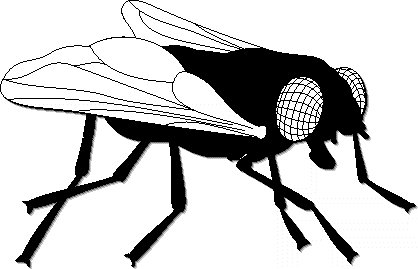 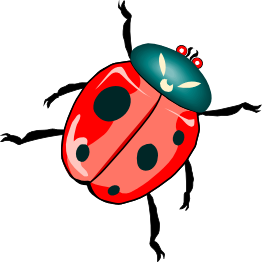 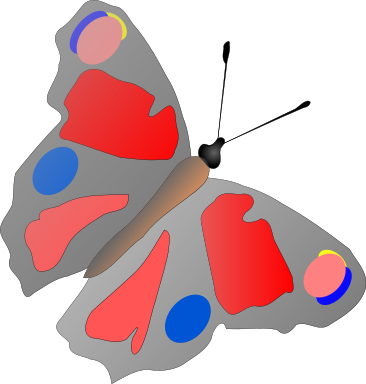 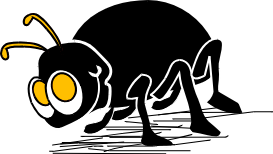 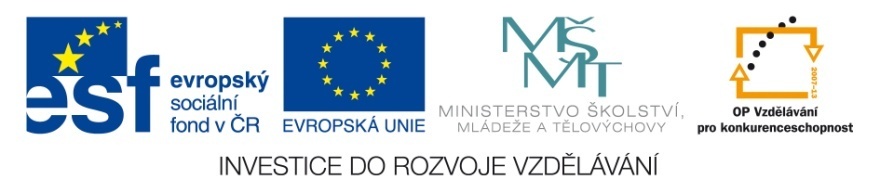 teplokrevní živočichové
Jsou schopni si udržovat stálou tělesnou teplotu.

Patří sem:
- ptáci
- savci
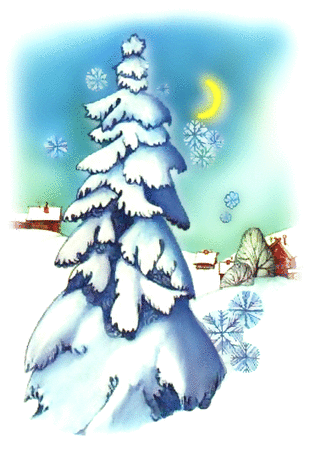 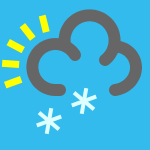 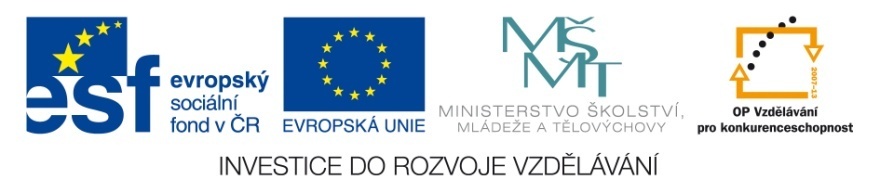 ptáci
Hmyzožraví ptáci odlétají za potravou na jih.
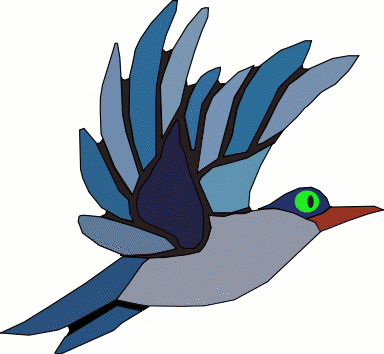 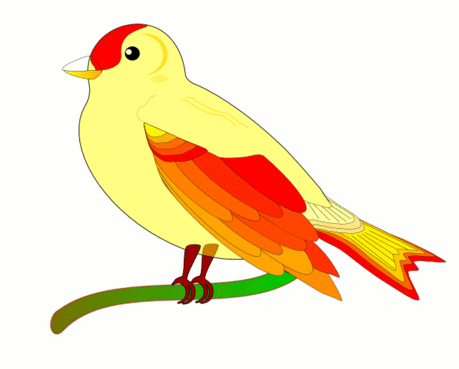 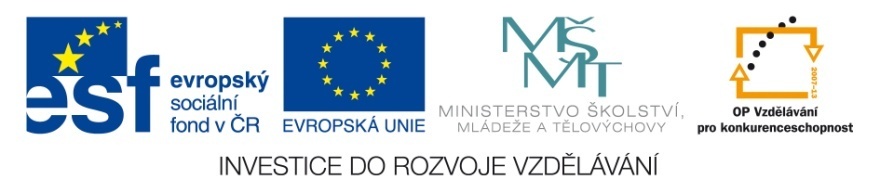 savci
Ježci jsou schouleni do klubíčka z trávy a listí.
Netopýři prospí zimu v jeskyních zavěšeni hlavou dolů.
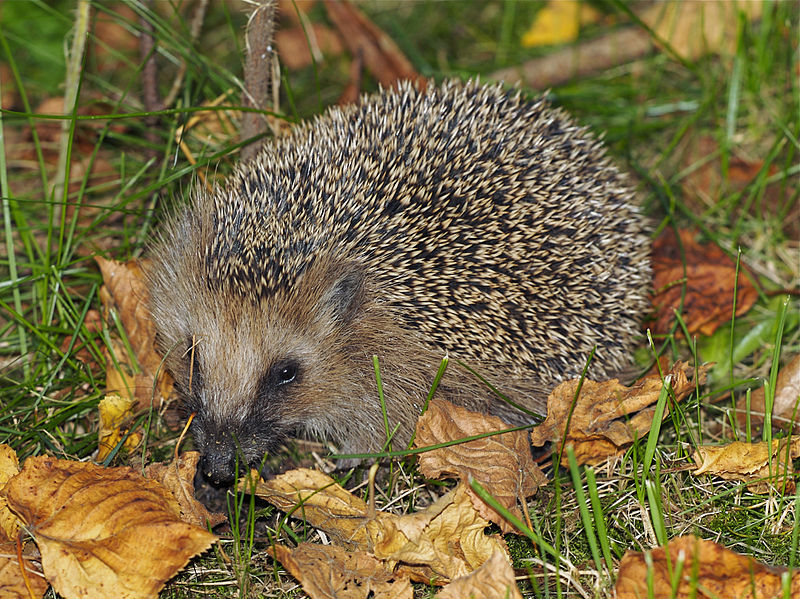 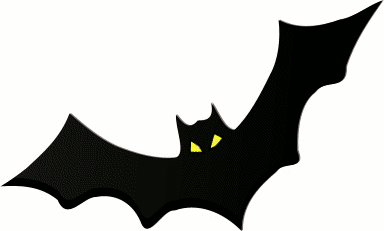 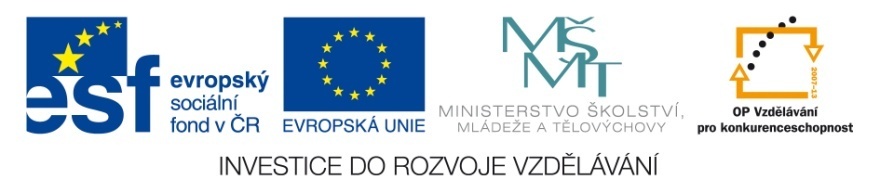 Hádanka č. 1
Jsem savec. Jsem aktivní celou zimu. Studené zimní období trávím v podzemí, kde ve svých chodbách nalézám zásoby. Mám černou barvu a dlouhé drápky.
Kdo se přihlásí jako první?
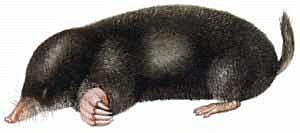 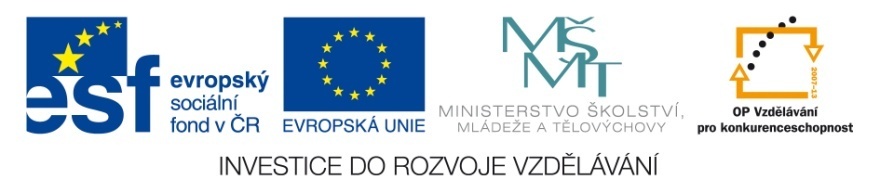 Hádanka č. 2
Patříme mezi savce. Můžeš nás pozorovat ve volné přírodě i v zimě. Možná poznáš i otisky našich tlapek či kopýtek ve sněhu.
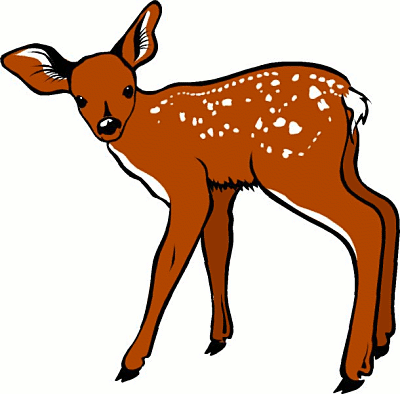 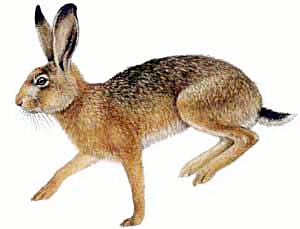 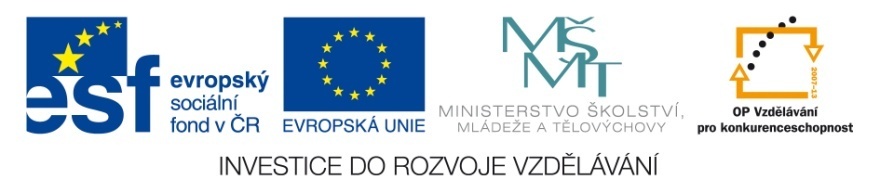 Přiřaď, co k sobě patří:
1) Ryby		a) spí v klubíčku.
2) Ropucha		b) většinou na podzim zahyne.
3) Plazi			c) odlétají za potravou na jih.
4) Hmyz		d) vyhledává úkryt na souši.
5) Hmyzožraví ptáci	e) tráví zimu ve stavu strnulosti.
6) Ježek		f) je aktivní celou zimu. 	
7) Netopýři		g) tráví zimu v hloubkách.
8) Krtek		h) spí hlavou dolů.

1g, 2d, 3e, 4b, 5c, 6a, 7h, 8f
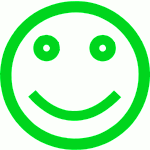 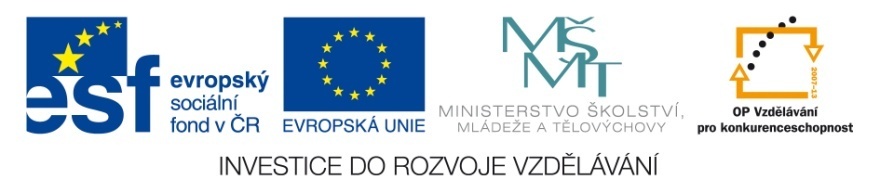 Hra "Zvířecí abeceda"
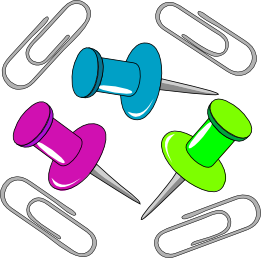 Vytvořte skupiny po čtyřech žácích.
Připravte si papír a tužku. 
Vaším úkolem je napsat název zvířete na každé písmeno abecedy.
3,2,1 ... začínáme.
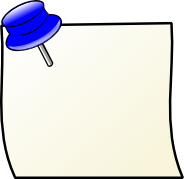 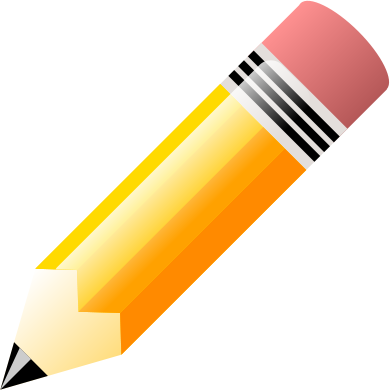 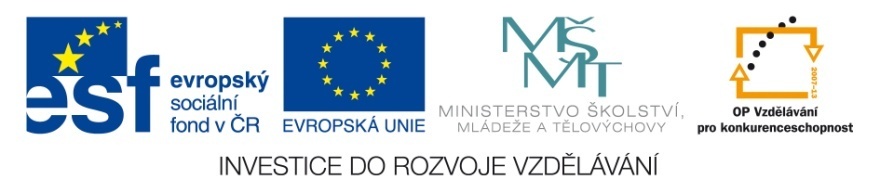 Pořád nosí jehelníček,ale nikdy nešije
1. Strom, na kterém rostou jablka.
2. Jejím mládětem je kuře.
3. Řadí se mezi obilniny.
4. Spí hlavou dolů v jeskyni.
5. Přilétá do krmítka, má černou barvu.

Tajenka: JEŽEK
JABLOŇ
SLEPICE
ŽITO
NETOPÝR
KOS
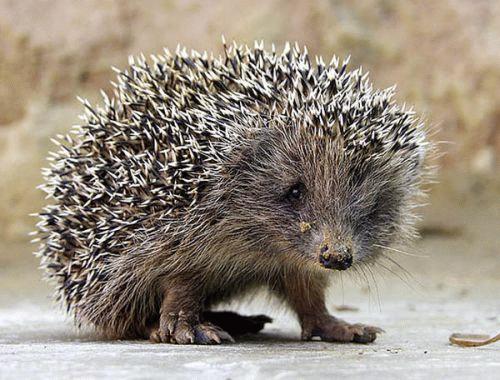 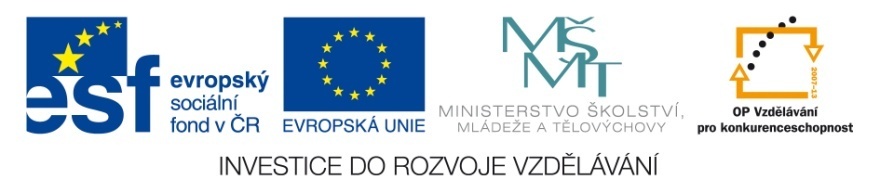 Zajímavosti o netopýrech
- jsou jediní savci, kteří dokáží létat
- jsou chránění
- létají rychlostí 20-50 km/h
- vyvinuli se už před 60 miliony let
- vidí černobíle
- mají ostré zuby
- jejich stehenní kosti jsou velmi tenké,
  a proto nemohou chodit
- jsou aktivní v noci a za soumraku
- živí se hmyzem, malými savci a žábami
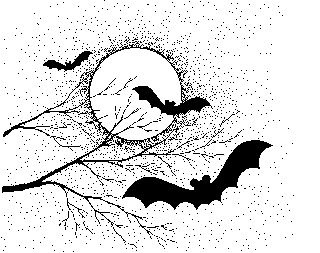 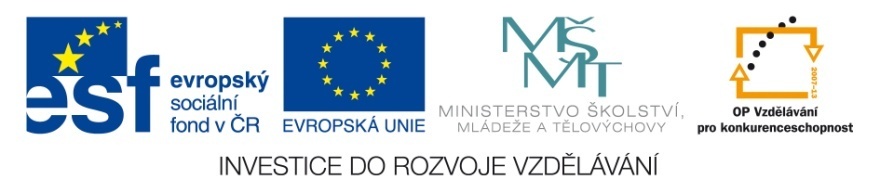 Použité zdroje:
http://www.pdclipart.org/displayimage.php?album=search&cat=0&pos=124
http://www.pdclipart.org/displayimage.php?album=search&cat=0&pos=57
http://www.pdclipart.org/displayimage.php?album=search&cat=0&pos=2
http://www.pdclipart.org/displayimage.php?album=search&cat=0&pos=0
http://www.pdclipart.org/displayimage.php?album=search&cat=0&pos=21
http://www.pdclipart.org/displayimage.php?album=search&cat=0&pos=47
http://www.pdclipart.org/displayimage.php?album=search&cat=0&pos=14
http://www.pdclipart.org/displayimage.php?album=search&cat=0&pos=7
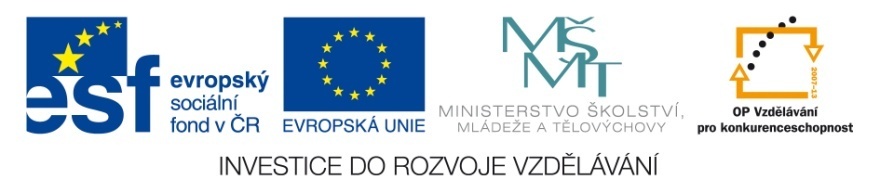 Použité zdroje:
http://www.pdclipart.org/displayimage.php?album=search&cat=0&pos=19
http://www.pdclipart.org/displayimage.php?album=search&cat=0&pos=32
http://www.pdclipart.org/displayimage.php?album=search&cat=0&pos=53
http://www.pdclipart.org/displayimage.php?album=search&cat=0&pos=14
http://www.pdclipart.org/displayimage.php?album=search&cat=0&pos=15
http://www.pdclipart.org/displayimage.php?album=search&cat=0&pos=50
http://www.pdclipart.org/displayimage.php?album=search&cat=0&pos=8
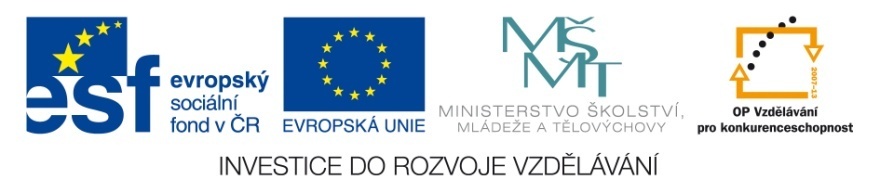 Použité zdroje:
http://www.pdclipart.org/displayimage.php?album=search&cat=0&pos=13
http://www.pdclipart.org/displayimage.php?album=search&cat=0&pos=0
Erinaceus europaeus LC0119.jpg. In: Wikipedia: the free encyclopedia [online]. San Francisco (CA): Wikimedia Foundation, 2001-, 14.10.2007 [cit. 2013-04-08]. Dostupné z: http://cs.wikipedia.org/wiki/Soubor:Erinaceus_europaeus_LC0119.jpg 
http://www.pdclipart.org/displayimage.php?album=search&cat=0&pos=100
http://www.pdclipart.org/displayimage.php?album=search&cat=0&pos=0
http://www.pdclipart.org/displayimage.php?album=search&cat=0&pos=33
http://www.pdclipart.org/displayimage.php?album=search&cat=0&pos=0
http://www.pdclipart.org/displayimage.php?album=search&cat=0&pos=105
http://www.pdclipart.org/displayimage.php?album=29&pos=263
http://www.pdclipart.org/displayimage.php?album=search&cat=0&pos=87
http://www.pdclipart.org/displayimage.php?album=29&pos=310
Neviditelný čert. Neviditelný čert [online]. 2013 [cit. 2014-08-04]. Dostupné z: 
http://www.neviditelnycert.cz/data/files/img/smutny-jezek.JPG 
http://www.pdclipart.org/displayimage.php?album=search&cat=0&pos=54
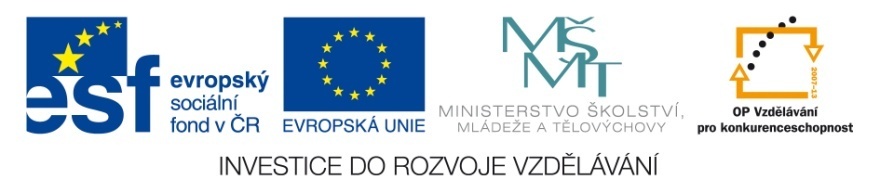